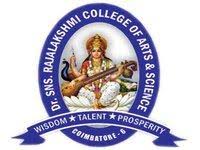 DEPARTMENT OFENGLISH
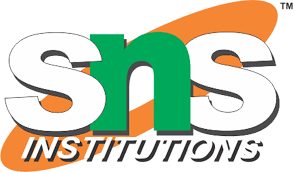 Poetry


III B.A. English Literature
PRELUDE-
Dr.D.Divya
Assistant Professor
Dr.SNS Rajalakshmi College of Arts and Science 
(Autonomous), Coimbatore
1
29/09/2020
Dr.SNSRCAS / English / V Sem / Dr.Divya, AP/Eng.
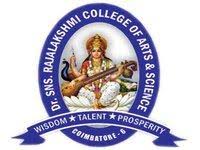 DEPARTMENT OFENGLISH
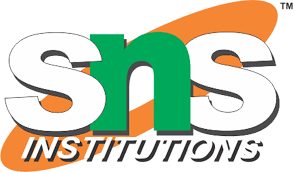 STANZA-I
The winter evening settles down
With smell of steaks in passageways.
Six o’clock.
The burnt-out ends of smoky days.
And now a gusty shower wraps
The grimy scraps
Of withered leaves about your feet
And newspapers from vacant lots;
The showers beat
On broken blinds and chimney-pots,
And at the corner of the street
A lonely cab-horse steams and stamps.And then the lighting of the lamps.
1
29/09/2020
Dr.SNSRCAS / English / V Sem / Dr.Divya, AP/Eng.
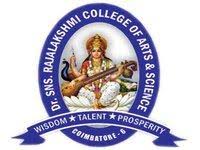 DEPARTMENT OFENGLISH
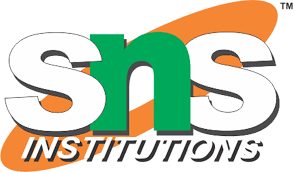 STANZA-II
The morning comes to consciousness
Of faint stale smells of beer
From the sawdust-trampled street
With all its muddy feet that press
To early coffee-stands.
With the other masquerades
That time resumes,
One thinks of all the hands
That are raising dingy shades
In a thousand furnished rooms.
1
29/09/2020
Dr.SNSRCAS / English / V Sem / Dr.Divya, AP/Eng.
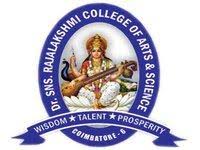 DEPARTMENT OFENGLISH
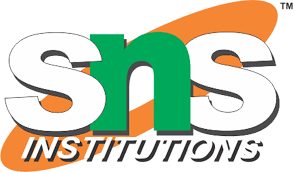 STANZA-III
You tossed a blanket from the bed,
You lay upon your back, and waited;
You dozed, and watched the night revealing
The thousand sordid images
Of which your soul was constituted;
They flickered against the ceiling.
And when all the world came back
And the light crept up between the shutters
1
29/09/2020
Dr.SNSRCAS / English / V Sem / Dr.Divya, AP/Eng.
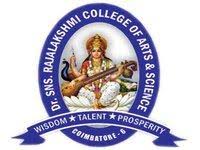 DEPARTMENT OFENGLISH
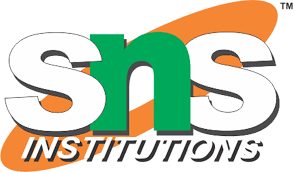 STANZA-III
And you heard the sparrows in the gutters,
You had such a vision of the street
As the street hardly understands;
Sitting along the bed’s edge, where
You curled the papers from your hair,
Or clasped the yellow soles of feet
In the palms of both soiled hands.
1
29/09/2020
Dr.SNSRCAS / English / V Sem / Dr.Divya, AP/Eng.
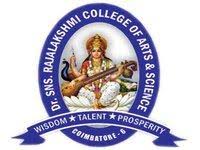 DEPARTMENT OFENGLISH
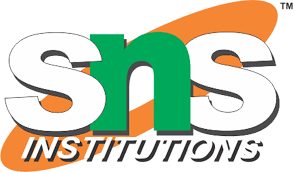 STANZA-IV
His soul stretched tight across the skies
That fade behind a city block,
Or trampled by insistent feet
At four and five and six o’clock;
And short square fingers stuffing pipes,
And evening newspapers, and eyes
Assured of certain certainties,
The conscience of a blackened street
Impatient to assume the world.
1
29/09/2020
Dr.SNSRCAS / English / V Sem / Dr.Divya, AP/Eng.
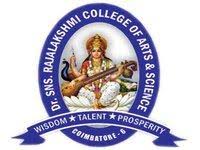 DEPARTMENT OFENGLISH
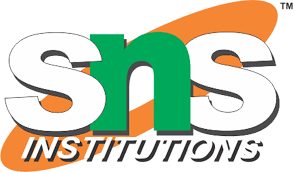 I am moved by fancies that are curled
Around these images, and cling:
The notion of some infinitely gentle
Infinitely suffering thing.

Wipe your hand across your mouth, and laugh;
The worlds revolve like ancient women
Gathering fuel in vacant lots.
1
29/09/2020
Dr.SNSRCAS / English / V Sem / Dr.Divya, AP/Eng.
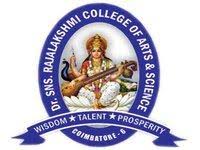 DEPARTMENT OFENGLISH
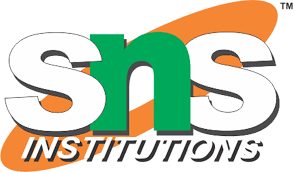 Preludes’ is a series of four short poems written by T. S. Eliot early in his career and published in his first collection, Prufrock and Other Observations, in 1917.
1
A ‘prelude’ – literally ‘before the play’ – is a brief musical composition that is played before the main piece.
29/09/2020
Dr.SNSRCAS / English / V Sem / Dr.Divya, AP/Eng.
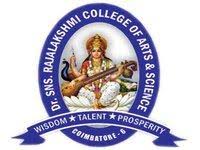 DEPARTMENT OFENGLISH
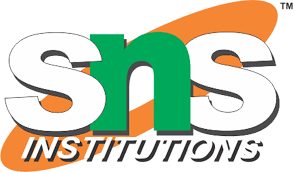 1
29/09/2020
Dr.SNSRCAS / English / V Sem / Dr.Divya, AP/Eng.
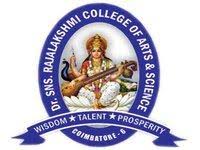 DEPARTMENT OFENGLISH
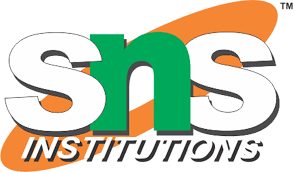 Preludes’ by T.S. Eliot contains complex, imagistic narrative on the dark and depressing nature of city life and the state of the human soul. 

The poem begins with the speaker describing a city just entering into night. 

He pays close attention to the smell of steak in the air and the fact that there is a lot of grime on the ground. 

There are newspapers and many other miscellaneous pieces of trash. All of these blow around “your” feet. The first section ends with all the indoor lamps turning on.
1
29/09/2020
Dr.SNSRCAS / English / V Sem / Dr.Divya, AP/Eng.
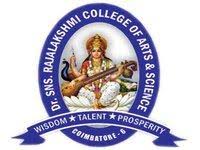 DEPARTMENT OFENGLISH
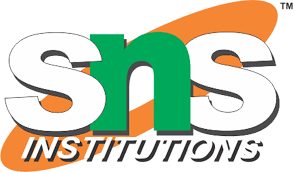 1
When the poem resumes in the second section it is morning again and the city is regaining consciousness. 


There is a smell of beer on the air and everyone is pulling up their dirty blinds, unhappy to face another day that is exactly like the last.
29/09/2020
Dr.SNSRCAS / English / V Sem / Dr.Divya, AP/Eng.
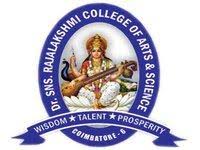 DEPARTMENT OFENGLISH
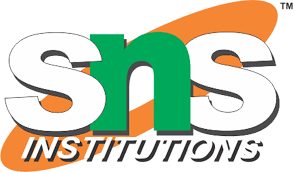 The third section depicts “your” particular experience. 
This person had a night filled with sordid dreams straight from the soul. 

When “you” finally get up, it takes some time but “you” eventually make it back into “your” life. 

The last lines give the reader a little bit of hope that maybe the timeless, miserable way of living will not go on forever.
1
29/09/2020
Dr.SNSRCAS / English / V Sem / Dr.Divya, AP/Eng.
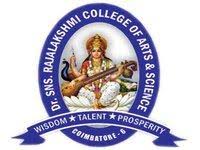 DEPARTMENT OFENGLISH
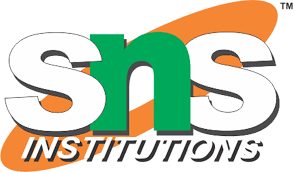 Thank you
1
29/09/2020
Dr.SNSRCAS / English / V Sem / Dr.Divya, AP/Eng.